Image Compression
M.Sc. Nov.2015
1
Image Compression
Image compression involves reducing the size of image data file, while is retaining necessary information, the reduced file is called the compressed file and is used to reconstruct the image, resulting in the decompressed image. The original image, before any compression is performed, is called the uncompressed image file. The ratio of the original, uncompressed image file and the compressed file is referred to as the 
compression ratio.
Compression Ratio = ------------------------------------ 

 It is often written as SizeU: SizeC
Uncompressed File Size   ……  Size U
Compressed File Size ………………Size C
2
Examples
Example: the original image is 256×256 pixel, single band (gray scale), 8-bit per pixel. This file is 65,536 bytes (64K). After compression the image file is 6,554 byte. 
The compression ratio is:
SizeU: SizeC =  this can be written as 10:1 
This is called a “10 to 1” compression or a “10 times compression”, or it can be stated as “compressing the image to 1/10 original size.
Another way to state the compression is to use the terminology of bits per pixel. For an N×N image 

Bit per Pixel =----------------------------------- =-------------------------------
8(Number of Bytes)
Number of Bites
Number of Pixels
N * N
3
Examples  Cont.
Example: using preceding example, with a compression ratio of 65536/6554 bytes. We want to express this as bits per pixel. 
This is done by first finding the number of pixels in the image. 
256×256 = 65,536
We then find the number of bits in the compressed image file
6554× (8 bit/byte) =52432 bits.
Now, we can find the bits per pixel by taking the ratio 
52432/65536=0.8 bit/ Pixel.
4
The reduction in file size is necessary to meet 
) كمية البيانات) 1- The bandwidth  requirements for many transmission systems. 
 2-The storage requirements in computer data base. 
The amount of data required for digital images is enormous. For example, a single 512×512, 8-bit image requires 2,097,152 bits for storage. If we wanted to transmission this image over the World Wide Web, it would probably take minutes for transmission –too long for most people to wait. 
512 ×512×8= 2,097,152.
Example
To transmit a digitized color scanned at 3,000×2,000 pixels, and 24 bits, at 28.8(kilobits/second), it would take about
5
Couple this result with transmitting multiple image or motion images, and the necessity of image compression can be appreciated.
The key to a successful compression schema comes with the second part of the definition –retaining necessary information. To understand this we must differentiate between data and information.
For digital images, data refer to pixel gray-level values the correspond to the brightness of a pixel at a point in space. Information is interpretation of the data in a meaningful way. Data are used to convey information, much like the way the alphabet is used to convey information via words. Information is an elusive concept, it can be application specific. For example, in a binary image that contains text only, the necessary information may only involve the text being readable, whereas for a medical image the necessary information may be every minute detail in the original image.
.
6
There are two primary types of images compression methods and they are: 
Lossless Compression 
Lossy Compression.
Lossless Compression
 This compression is called lossless because no data are lost, and the original image can be recreated exactly from the compressed data. For simple image such as text-only images. 
Lossy Compression.
These compression methods are called Lossy because they allow a loss because they allow a loss in actual image data, so original uncompressed image can not be created exactly from the compressed file. For complex images these techniques can achieve compression ratios of 100 0r 200 and still retain in high – quality visual information. For simple image or lower-quality results compression ratios as high as 100 to 200 can be attained.
7
Input Image
I(r,c)
Output Image
I(r,c)
Encoding
Preprocessing
a. Compression
Compressed 
File
input Image
I(r,c)
Decoding
Postprocessing
b. Decompression
Compression System Model
The compression system model consists of two parts: Compressor and Decompressor.
Compressor: consists of preprocessing stage and encoding stage.
Decompressor: consists of decoding stage followed by a post processing stage, as following figure
8
Lossles Compression Method
Lossless compression methods are necessary in some imaging applications. For example with medical image, the law requires that any archived medical images are stored without any data loss. 
However lossless compression techniques may be used for both preprocessing and postprocessing in image compression algorithms. Additionally, for simple image the lossless techniques can provide perfect  compression.
An important concepts here is the ides of measuring the average information in an image, referred to as entropy.
 The entropy for N×N image can be calculated by this equation. 
.
9
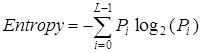 (in bits per pixel)


Where 
Pi = The probability of the ith gray level  
nk= the total number of pixels with gray value k. 
L= the total number of gray levels (e.g. 256 for 8-bits)
Example:     Let L=8, meaning that there are 3 bits/ pixel in the original image. Let that number of pixel at each gray level value is equal (they have the same probability) that is:
Now, we can calculate the entropy as follows: 
 

 


This tell us that the theoretical minimum for lossless coding for this image is 8 bit/pixel 
Note/ Log2(x) can be found by taking log10 and multiplying by 3.33
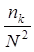 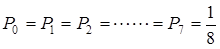 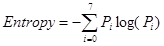 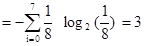 10
Why Data Compression?
Graphical images in bitmap format take a lot of memory
– e.g. For 3 Byte image the size (1024 x 768)pixels x 24 bits-per-pixel = 18,874,368 bits, or 2.4Mbytes.
• But 120 Gbyte disks are now readily available!!
• So why do we need to compress?
• How long did that graphics-intensive web page take to download over your 56kbps modem?
11
• How many images could your digital camera hold?
– Picture messaging?
• CD (650Mb) can only hold less than 10 seconds of uncompressed video (and DVD only a few minutes)
• We need to make graphical image data as small as
possible for many applications
12
Types of Compression
• Pixel packing
• RLE (Run-length Encoding)
• Dictionary-based methods
• JPEG compression
• Fractal Image Compression
13
Some factors to look out for:
• Lossy or lossless compression?
• What sort of data is a method good at compressing?
• What is its compression ratio?
14
1. Pixel Packing
• Not a standard “data compression technique” but nevertheless a way of not wasting space in pixel data  
• e.g.
– suppose pixels can take grey values from 0-15
– each pixel requires half a byte
– but computers prefer to deal with bytes
– two pixels per byte doesn’t waste space
• Pixel packing is simply ensuring no bits are wasted in the pixel data
• (Lossless if assumption true)
15
Pixel packing is not so much a method of data compression as it is an efficient way to store data in contiguous bytes of memory. In anther word is not a standard “data compression technique” it’s a way of not wasting space in pixel data 

Most bitmap formats use pixel packing to conserve the amount of memory or disk space required to store a bitmap
16
If you are working with image data that contains four bits per pixel (suppose pixels can take grey values from 0-15).
you might find it convenient to store each pixel in a byte of memory, because a byte is typically the smallest addressable area of memory on most computer systems
by using this arrangement, half of each byte is not being used by the pixel data ( each pixel requires half a byte ) .
Ex: Image data containing 4096 4-bit pixels will require 4096 bytes of memory for storage, half of which is wasted.
17
To save memory, you could resort to pixel packing; instead of storing one 4-bit pixel per byte (two pixels per byte ). 
  The size of memory required to hold the 4-bit, 4096-pixel image drops from 4096 bytes to 2048 bytes .
In the end doesn’t waste space
18
Pixel Packing
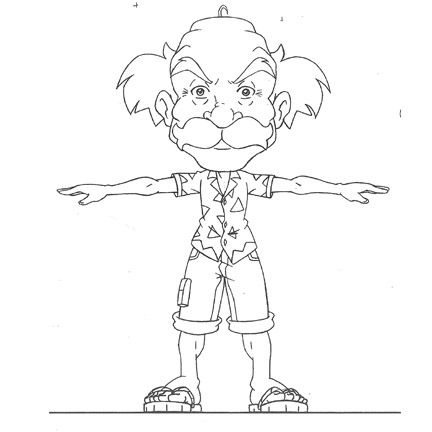 Pixel-1
Pixel-2
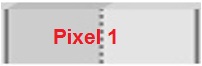 4-bit  unpacking pixel
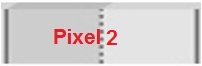 Pixel-3
Pixel-4
Pixel-6
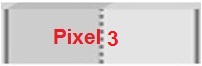 Pixel-5
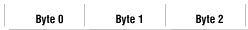 4-bit  packing pixel
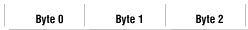 19
Cost of Compression
The tradeoff is faster read and write times versus reduced size  of the image file. This is a good example of one of the costs of  data compression.
Pixel packing may seem like common sense, but it is not  without cost. 
Memory-based display hardware usually organizes image data as an array of bytes, each storing one pixel or less. If this is the case, it will actually be faster to store only one 4-bit pixel per byte and read this data directly into memory in the proper format
rather than to store two 4-bit pixels per byte, which requires masking and shifting each byte of data to extract and write the proper pixel values.
20
Cost of Compression
In this case, the cost is in the time it takes to unpack each byte into two 4-bit pixels.
when decompressing image data: buffers need to be allocated and managed.
CPU-intensive operations must be executed and serviced
21
2. Run-length encoding (RLE)
is a very simple form of data compression in which runs of data (that is, sequences in which the same data value occurs in many consecutive data elements) are stored as a single data value and count, rather than as the original run. This is most useful on data that contains many such runs: for example, simple graphic images such as icons and line drawings.
22
For example, consider a screen containing plain black text on a solid white background. There will be many long runs of white pixels in the blank space, and many short runs of black pixels within the text. Let us take a hypothetical single scan line, with B representing a black pixel and W representing white:
WWWWWWWWWWWWBWWWWWWWWWWWWBBBWWWWWWWWWWWWWWWWWWWWWWWWBWWWWWWWWWWWWWW
23
If we apply the run-length encoding (RLE) data compression algorithm to the above hypothetical scan line, we get the following:  12WB12W3B24WB14W 
Interpret this as twelve W's, one B, twelve W's, three B's, etc.

Another example is this:
AAAAAAAAAAAAAAA would encode as 15A
AAAAAAbbbXXXXXt would encode as 6A3b5X1t

    So this compression method is good for compressing large expanses of the same color.
24
Run-length Encoding
Simplest method of compression.
How: replace consecutive repeating occurrences of a symbol by 1 occurrence of the symbol itself, then followed by the number of occurrences.
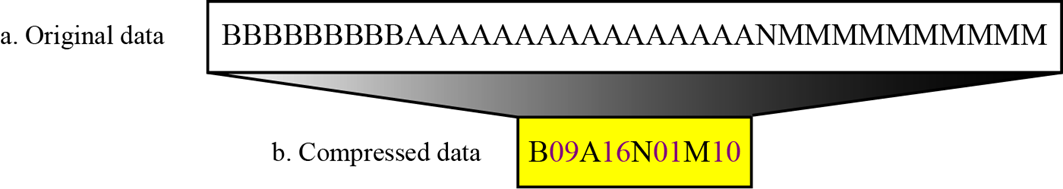 The method can be more efficient if the data uses only 2 symbols (0s and 1s) in bit patterns and 1 symbol is more frequent than another
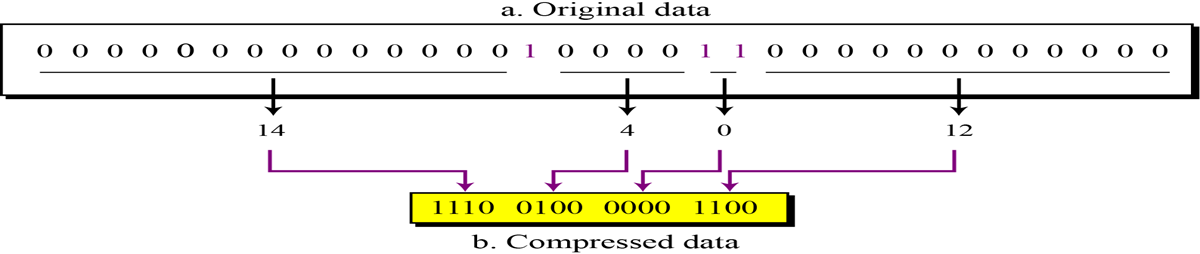 25
The Shannon-Fano Algorithm
This is a basic information theoretic algorithm. A simple example will be used , to illustrate the algorithm:
Symbol   A                       B                         C            D            E
Count    15                        7                          6              6            5 (sum=39)
   P       (15/39)=  0.384        (7/39)= 0.179              0.153         0.153       0.1280
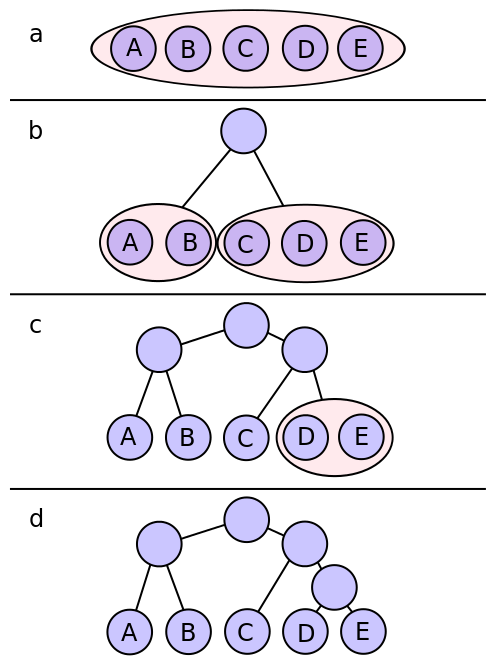 26
The Shannon-Fano Algorithm  cont.
A          15           0.384                      00              30
B           7            0.179                     01             14
C           6            0.153                     10              12
D           6           0.153                       110         18
E           5           0.128                       111            15
TOTAL (# of bits): 89
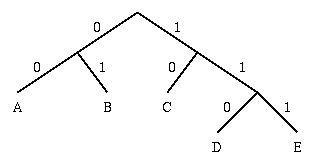 27
Huffman Coding
A bottom-up approach
   1. Initialization: Put all nodes in an OPEN list, keep it sorted at all times
     (e.g., ABCDE).
    2. Repeat until the OPEN list has only one node left:
     (a) From OPEN pick two nodes having the lowest frequencies/probabilities, create a parent node of them.
      (b) Assign the sum of the children’s frequencies/probabilities to the parent  node and insert it into OPEN.
     (c) Assign code 0, 1 to the two branches of the tree, and delete the children from OPEN.
28
Huffman cont.
29
Huffman Coding  cont.
Symbol   Count    log(1/p)        Code       Subtotal (# of bits)
   A             15           1.38       0          15
    B            7               2.48    100         21
    C           6               2.70       101       18
    D           6               2.70        110      18
     E         5               2.96          111      15
     TOTAL (# of bits): 87
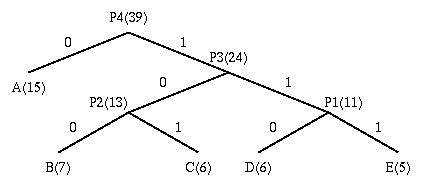 30
Lempel-Ziv-Welch (LZW) Compression Algorithm
Introduction to the LZW Algorithm

Example 1: Encoding using LZW

Example 2: Decoding using LZW

LZW: Concluding Notes
31
Introduction to LZW
As mentioned earlier,  static coding schemes require some  knowledge about the data before encoding takes place.

Universal coding schemes, like LZW, do not require advance knowledge and can build such knowledge on-the-fly.

LZW is the foremost technique for general purpose data  compression due to its simplicity and versatility.

It is the basis of many PC utilities that claim to “double the capacity of your hard drive”

LZW compression uses a code table, with 4096 as a common choice for the number of table entries.
32
Introduction to LZW (cont'd)
Codes 0-255 in the code table are always assigned to represent  single bytes from the input file.

When encoding begins the code table contains only the first   256 entries, with the remainder of the table being blanks.

Compression is achieved by using codes 256 through 4095 to  represent sequences of bytes.

As the encoding continues, LZW identifies repeated sequences  in the data, and adds them to the code table.

Decoding is achieved by taking each code from the compressed file, and translating it through the code table to  find what character or characters it represents.
33
LZW Encoding Algorithm
1     Initialize table with single character strings
  2     P = first input character
  3     WHILE not end of input stream
  4          C = next input character
  5          IF P + C is in the string table
  6            P = P + C
  7          ELSE
  8            output the code for P
  9		  add P + C to the string table
  10           P = C
  11         END WHILE
  12    output code for P
34
Example 1: Compression using LZW
Example 1: Use the LZW algorithm to compress the string

BABAABAAA
35
Example 1: LZW Compression Step 1
BABAABAAA				P=A
							C=empty
36
Example 1: LZW Compression Step 2
BABAABAAA				P=B
							C=empty
37
Example 1: LZW Compression Step 3
BABAABAAA				P=A
							C=empty
38
Example 1: LZW Compression Step 4
BABAABAAA				P=A
							C=empty
39
Example 1: LZW Compression Step 5
BABAABAAA				P=A
							C=A
40
Example 1: LZW Compression Step 6
BABAABAAA				P=AA
							C=empty
41
LZW Decompression
The LZW decompressor creates the same string table during decompression.

It starts with the first 256 table entries initialized to single  characters. 

The string table is updated for each character in the input  stream, except the first one.

Decoding achieved by reading codes and translating them  through the code table being built.
42
LZW Decompression Algorithm
1    Initialize table with single character strings
2    OLD = first input code
3    output translation of OLD
4    WHILE not end of input stream
5        NEW = next input code
6        IF NEW is not in the string table
7               S = translation of OLD
8               S = S + C
9       ELSE
10              S = translation of NEW
11       output S
12       C = first character of S
13       OLD + C to the string table
14       OLD = NEW
15   END WHILE
43
Example 2: LZW Decompression 1
Example 2: Use LZW to decompress the output sequence of 
                   Example 1: 

<66><65><256><257><65><260>.
44
Example 2: LZW Decompression Step 1
<66><65><256><257><65><260>               Old = 65     S = A
							New = 66    C = A
45
Example 2: LZW Decompression Step 2
<66><65><256><257><65><260>               Old = 256    S = BA
							New = 256   C = B
46
Example 2: LZW Decompression Step 3
<66><65><256><257><65><260>               Old = 257    S = AB
							New = 257   C = A
47
Example 2: LZW Decompression Step 4
<66><65><256><257><65><260>               Old = 65    S = A
							New = 65   C = A
48
Example 2: LZW Decompression Step 5
<66><65><256><257><65><260>               Old = 260    S = AA
							New = 260   C = A
49
LZW: Some Notes
This algorithm compresses repetitive sequences of data well.

Since the codewords are 12 bits, any single encoded character will expand the data size rather than reduce it. 

In this example, 72 bits are represented with 72 bits of data. After a reasonable string table is built, compression improves dramatically. 

Advantages of LZW over Huffman:
LZW requires no prior information about the input data stream. 
LZW can compress the input stream in one single pass.
Another advantage of LZW its simplicity, allowing fast execution.
50
LZW: Limitations
What happens when the dictionary gets too large (i.e., when all the 4096 locations have been used)?
Here are some options usually implemented:

Simply forget about adding any more entries and use the table as is.

Throw the dictionary away when it reaches a certain size. 

Throw the dictionary away when it is no longer effective at compression.

Clear entries 256-4095 and start building the dictionary again.

Some clever schemes rebuild a string table from the last N input characters.
51
Exercises
Why did we say on Slide 15 that the codeword NEW = 65 is in the string table?  Review that slide and answer this question.

Use LZW to trace encoding the string ABRACADABRA.

Write a C# program that encodes a given string using LZW.

Write a C# program that decodes a given set of encoded codewords using LZW.
52
Lempel-Ziv-Welch (LZW) Compression Algorithm
Introduction to the LZW Algorithm

LZW Encoding Algorithm

LZW Decoding Algorithm

LZW Limitations
53
LZW Encoding Algorithm
If the message to be encoded consists of only one character, LZW outputs the 
     code for this character; otherwise it inserts two- or multi-character, overlapping*,
     distinct patterns of the message to be encoded in a Dictionary. 

         *The last character of a pattern is the first character of the next pattern.

The patterns are of the form: C0C1 . . . Cn-1Cn. The prefix of a pattern consists of all the pattern characters except the last:  C0C1 . . . Cn-1

LZW output if the message consists of more than one character: 
If the pattern is not the last one; output: The code for its prefix.
If the pattern is the last one:
 if the last pattern exists in the Dictionary; output: The code for the pattern.
If the last pattern does not exist in the Dictionary; output: code(lastPrefix) then
    output:  code(lastCharacter)
Note: LZW outputs codewords that are 12-bits each. Since there are 212 = 4096 codeword possibilities, the minimum size of the Dictionary is 4096; however since the Dictionary is usually implemented as a hash table its size is larger than 4096.
54
LZW Encoding Algorithm (cont’d)
Initialize Dictionary with 256 single character strings and their corresponding ASCII codes;

Prefix  first input character; 
CodeWord  256;
while(not end of character stream){
        Char  next input character;
        if(Prefix + Char exists in the Dictionary)
	Prefix  Prefix + Char;
        else{
	Output: the code for Prefix;
	insertInDictionary(  (CodeWord , Prefix + Char) ) ;
	CodeWord++;
	Prefix  Char;  
         }
}

Output: the code for Prefix;
55
Example 1: Compression using LZW
Encode the string BABAABAAA by the LZW encoding algorithm.
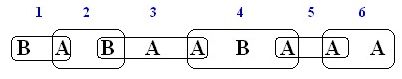 1. BA is not in the Dictionary; insert BA, output the code for its prefix: code(B)
2. AB is not in the Dictionary; insert AB, output the code for its prefix: code(A)
3. BA is in the Dictionary.
    BAA is not in Dictionary; insert BAA, output the code for its prefix: code(BA)
4. AB is in the Dictionary.
    ABA is not in the Dictionary; insert ABA, output the code for its prefix: code(AB)
5. AA is not in the Dictionary; insert AA, output the code for its prefix: code(A)
6. AA is in the Dictionary and it is the last pattern; output its code: code(AA)
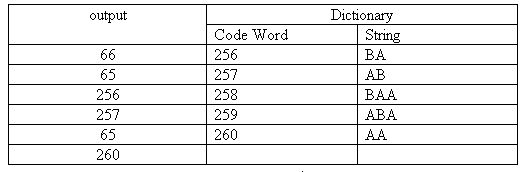 56
The compressed message is: <66><65><256><257><65><260>
Example 2: Compression using LZW
Encode the string BABAABRRRA by the LZW encoding algorithm.
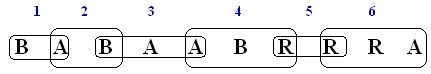 1. BA is not in the Dictionary; insert BA, output the code for its prefix: code(B)
2. AB is not in the Dictionary; insert AB, output the code for its prefix: code(A)
3. BA is in the Dictionary.
    BAA is not in Dictionary; insert BAA, output the code for its prefix: code(BA)
4. AB is in the Dictionary.
    ABR is not in the Dictionary; insert ABR, output the code for its prefix: code(AB)
5. RR is not in the Dictionary; insert RR, output the code for its prefix: code(R)
6. RR is in the Dictionary.
    RRA is not in the Dictionary and it is the last pattern; insert RRA, output code for its prefix:
    code(RR), then output code for last character: code(A)
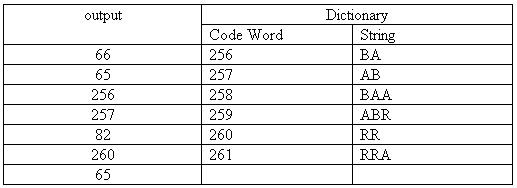 57
The compressed message is: <66><65><256><257><82><260> <65>
LZW: Number of bits transmitted
Example: Uncompressed String:  aaabbbbbbaabaaba
	Number of bits = Total number of characters * 8
                                 = 16 * 8
                                 = 128 bits
Compressed string (codewords):  <97><256><98><258><259><257><261>
	Number of bits = Total Number of codewords * 12
                                 = 7 * 12
                                 = 84 bits
     Note: Each codeword is 12 bits because the minimum Dictionary size is taken as 4096, and
                       212 = 4096
58
LZW Decoding Algorithm
The LZW decompressor creates the same string table during decompression.

Initialize Dictionary with 256 ASCII codes and corresponding single character strings as their translations;
PreviousCodeWord  first input code;
Output: string(PreviousCodeWord) ;
Char  character(first input code);
CodeWord  256; 
while(not end of code stream){
	CurrentCodeWord  next input code ;
	if(CurrentCodeWord exists in the Dictionary)
	     String  string(CurrentCodeWord) ;
	else   
          String  string(PreviousCodeWord) + Char ;
	Output: String;
	Char  first character of String ;
	insertInDictionary(  (CodeWord , string(PreviousCodeWord) + Char )   );
	PreviousCodeWord  CurrentCodeWord ;
	CodeWord++ ;
}
59
LZW Decoding Algorithm (cont’d)
Summary of LZW decoding algorithm:

 output: string(first CodeWord);

 while(there are more CodeWords){
     if(CurrentCodeWord is in the Dictionary)
       output: string(CurrentCodeWord);
    else
       output: PreviousOutput + PreviousOutput first character;



    insert in the Dictionary: PreviousOutput + CurrentOutput first character;
}
60
Example 1: LZW Decompression
Use LZW to decompress the output sequence <66> <65> <256> <257> <65> <260>
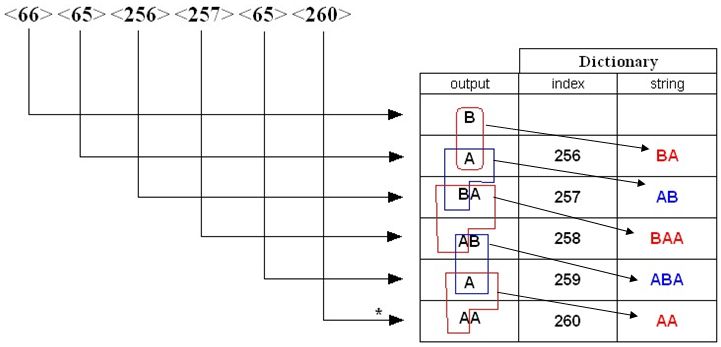 66 is in Dictionary; output string(66) i.e. B
65 is in Dictionary; output string(65) i.e. A, insert BA 
256 is in Dictionary; output string(256) i.e. BA, insert AB
257 is in Dictionary; output string(257) i.e. AB, insert BAA
65 is in Dictionary; output string(65) i.e. A, insert ABA
260 is not in Dictionary; output 
              previous output + previous output first character: AA, insert AA
61
Example 2: LZW Decompression
Decode the sequence <67> <70> <256> <258> <259> <257> by LZW decode algorithm.
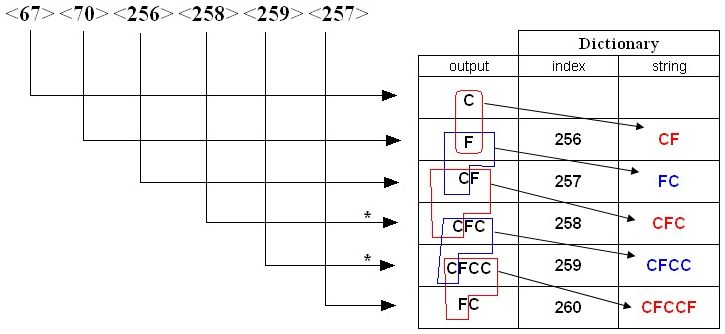 67 is in Dictionary; output string(67) i.e. C
70 is in Dictionary; output string(70) i.e. F, insert CF 
256 is in Dictionary; output string(256) i.e. CF, insert FC
258 is not in Dictionary; output previous output + C i.e. CFC, insert CFC
259 is not in Dictionary; output previous output + C i.e. CFCC, insert CFCC
257 is in Dictionary; output string(257) i.e. FC, insert CFCCF
62
LZW: Limitations
What happens when the dictionary gets too large?

One approach is to clear entries 256-4095 and start building the dictionary again.

The same approach must also be used by the decoder.
63
Exercises
Use LZW to trace encoding the string ABRACADABRA.

Write a Java program that encodes a given string using LZW.

Write a Java program that decodes a given set of encoded codewords using LZW.
64
Chapter 10Image Compression
(c) Scott E Umbaugh, SIUE 2005
65
Introduction and Overview 

The field of image compression continues to grow at a rapid pace 

As we look to the future, the need to store and transmit images will only continue to increase faster than the available capability to process all the data
(c) Scott E Umbaugh, SIUE 2005
66
Applications that require image compression are many and varied such as:

Internet, 
Businesses, 
Multimedia, 
Satellite imaging, 
Medical imaging
(c) Scott E Umbaugh, SIUE 2005
67
Compression algorithm development starts with applications to two-dimensional (2-D) still images 

After the 2-D methods are developed, they are often extended to video (motion imaging)

However, we will focus on image compression of single frames of image data
(c) Scott E Umbaugh, SIUE 2005
68
Image compression involves reducing the size of image data files, while retaining necessary information 

Retaining necessary information depends upon the application

Image segmentation methods, which are primarily a data reduction process, can be used for compression
(c) Scott E Umbaugh, SIUE 2005
69
The reduced file created by the compression process is called the compressed file and is used to reconstruct the image, resulting in the decompressed image 
The original image, before any compression is performed, is called the uncompressed image file 
The ratio of the original, uncompressed image file and the compressed file is referred to as the compression ratio
(c) Scott E Umbaugh, SIUE 2005
70
The compression ratio is denoted by:
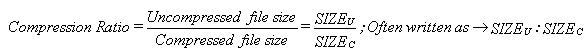 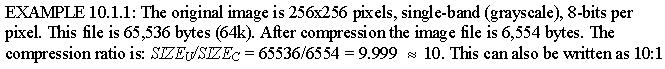 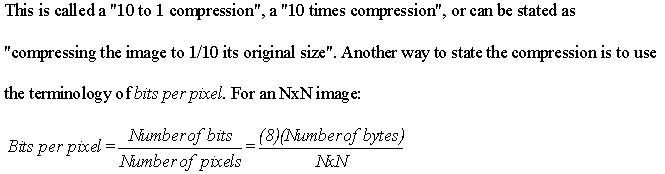 (c) Scott E Umbaugh, SIUE 2005
71
The reduction in file size is necessary to meet the bandwidth requirements for many transmission systems, and for the storage requirements in computer databases

Also, the amount of data required for digital images is enormous
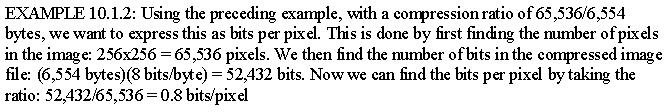 (c) Scott E Umbaugh, SIUE 2005
72
This number is based on the actual transmission rate being the maximum, which is typically not the case due to Internet traffic, overhead bits and transmission errors
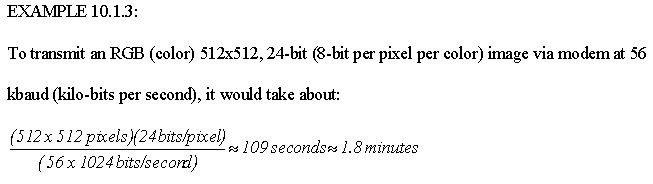 (c) Scott E Umbaugh, SIUE 2005
73
Additionally, considering that a web page might contain more than one of these images, the time it takes is simply too long
 
For high quality images the required resolution can be much higher than the previous example
(c) Scott E Umbaugh, SIUE 2005
74
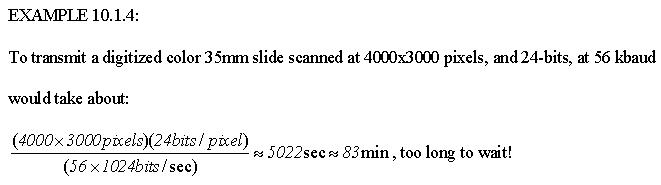 Example 10.1.5 applies maximum data rate to Example 10.1.4
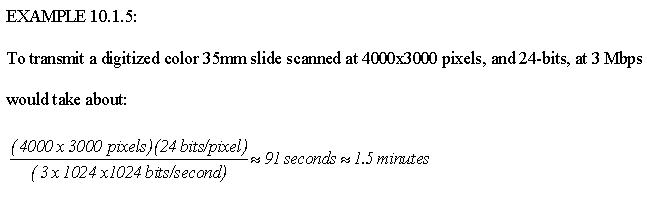 (c) Scott E Umbaugh, SIUE 2005
75
Now, consider the transmission of video images, where we need multiple frames per second 
If we consider just one second of video data that has been digitized at 640x480 pixels per frame, and requiring 15 frames per second for interlaced video, then:
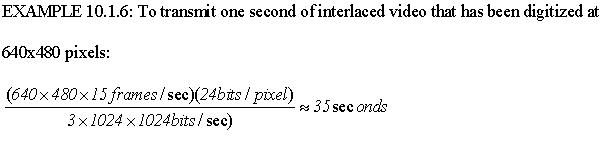 (c) Scott E Umbaugh, SIUE 2005
76
Waiting 35 seconds for one second’s worth of video is not exactly real time! 

Even attempting to transmit uncompressed video over the highest speed Internet connection is impractical 

For example: The Japanese Advanced Earth Observing Satellite (ADEOS) transmits image data at the rate of 120 Mbps
(c) Scott E Umbaugh, SIUE 2005
77
Applications requiring high speed connections such as high definition television, real-time teleconferencing, and transmission of multiband high resolution satellite images, leads us to the conclusion that image compression is not only desirable but necessessary

Key to a successful compression scheme is retaining necessary information
(c) Scott E Umbaugh, SIUE 2005
78
To understand “retaining necessary information”, we must differentiate between data and information 

Data:
For digital images, data refers to the pixel gray level values that correspond to the brightness of a pixel at a point in space
Data are used to convey information, much like the way the alphabet is used to convey information via words
(c) Scott E Umbaugh, SIUE 2005
79
Information:

Information is an interpretation of the data in a meaningful way 

Information is an elusive concept; it can be application specific
(c) Scott E Umbaugh, SIUE 2005
80
There are two primary types of image compression methods:

Lossless compression methods:
Allows for the exact recreation of the original image data, and can compress complex images to a maximum 1/2 to 1/3 the original size – 2:1 to 3:1 compression ratios
Preserves the data exactly
(c) Scott E Umbaugh, SIUE 2005
81
Lossy compression methods:

Data loss, original image cannot be re-created exactly

Can compress complex images 10:1 to 50:1 and retain high quality, and 100 to 200 times for lower quality, but acceptable, images
(c) Scott E Umbaugh, SIUE 2005
82
Compression algorithms are developed by taking advantage of the redundancy that is inherent in image data

Four primary types of redundancy that can be found in images are: 
Coding 
Interpixel
Interband 
Psychovisual redundancy
(c) Scott E Umbaugh, SIUE 2005
83
Coding redundancy 
Occurs when the data used to represent the image is not utilized in an optimal manner 

Interpixel redundancy 
Occurs because adjacent pixels tend to be highly correlated, in most images the brightness levels do not change rapidly, but change gradually
(c) Scott E Umbaugh, SIUE 2005
84
Interband redundancy 
Occurs in color images due to the correlation between bands within an image – if we extract the red, green and blue bands they look similar

Psychovisual redundancy 
Some information is more important to the human visual system than other types of information
(c) Scott E Umbaugh, SIUE 2005
85
The key in image compression algorithm development is to determine the minimal data required to retain the necessary information 
The compression is achieved by taking advantage of the redundancy that exists in images 
If the redundancies are removed prior to compression, for example with a decorrelation process, a more effective compression can be achieved
(c) Scott E Umbaugh, SIUE 2005
86
To help determine which information can be removed and which information is important, the image fidelity criteria are used

These measures provide metrics for determining image quality 

It should be noted that the information required is application specific, and that, with lossless schemes, there is no need for a fidelity criteria
(c) Scott E Umbaugh, SIUE 2005
87
Most of the compressed images shown in this chapter are generated with CVIPtools, which consists of code that has been developed for educational and research purposes
The compressed images shown are not necessarily representative of the best commercial applications that use the techniques described, because the commercial compression algorithms are often combinations of the techniques described herein
(c) Scott E Umbaugh, SIUE 2005
88
Compression System Model

The compression system model consists of two parts: 

The compressor  
The decompressor

The compressor consists of a preprocessing stage and encoding stage, whereas the decompressor consists of a decoding stage followed by a postprocessing stage
(c) Scott E Umbaugh, SIUE 2005
89
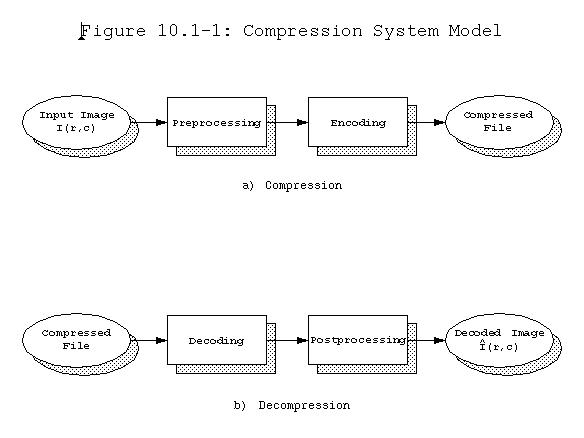 Decompressed image
(c) Scott E Umbaugh, SIUE 2005
90
Before encoding, preprocessing is performed to prepare the image for the encoding process, and consists of any number of operations that are application specific 

After the compressed file has been decoded, postprocessing can be performed to eliminate some of the potentially undesirable artifacts brought about by the compression process
(c) Scott E Umbaugh, SIUE 2005
91
The compressor can be broken into following stages:
Data reduction: Image data can be reduced by gray level and/or spatial quantization, or can undergo any desired image improvement (for example, noise removal) process 
Mapping: Involves mapping the original image data into another mathematical space where it is easier to compress the data
(c) Scott E Umbaugh, SIUE 2005
92
Quantization: Involves taking potentially continuous data from the mapping stage and putting it in discrete form 

Coding: Involves mapping the discrete data from the quantizer onto a code in an optimal manner 

A compression algorithm may consist of all the stages, or it may consist of only one or two of the stages
(c) Scott E Umbaugh, SIUE 2005
93
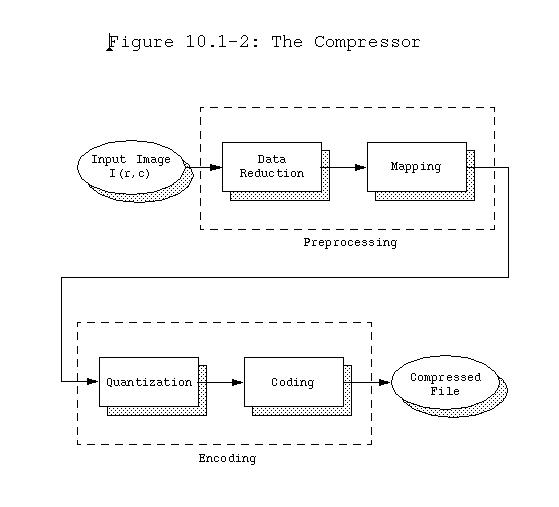 (c) Scott E Umbaugh, SIUE 2005
94
The decompressor can be broken down into following stages:

Decoding: Takes the compressed file and reverses the original coding by mapping the codes to the original, quantized values 

Inverse mapping: Involves reversing the original mapping process
(c) Scott E Umbaugh, SIUE 2005
95
Postprocessing: Involves enhancing the look of the final image 

This may be done to reverse any preprocessing, for example, enlarging an image that was shrunk in the data reduction process
In other cases the postprocessing may be used to simply enhance the image to ameliorate any artifacts from the compression process itself
(c) Scott E Umbaugh, SIUE 2005
96
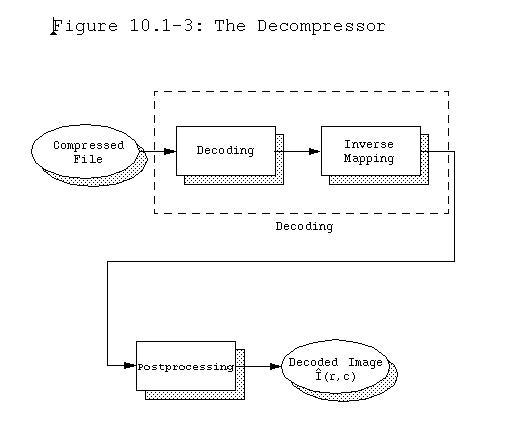 Decompressed image
(c) Scott E Umbaugh, SIUE 2005
97
The development of a compression algorithm is highly application specific 

Preprocessing stage of compression consists of processes such as enhancement, noise removal, or quantization are applied 

The goal of preprocessing is to prepare the image for the encoding process by eliminating any irrelevant information, where irrelevant is defined by the application
(c) Scott E Umbaugh, SIUE 2005
98
For example, many images that are for viewing purposes only can be preprocessed by eliminating the lower bit planes, without losing any useful information
(c) Scott E Umbaugh, SIUE 2005
99
Figure 10.1.4 Bit plane images
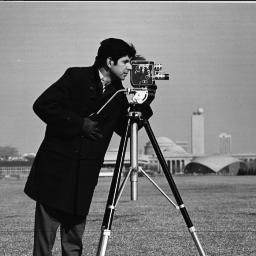 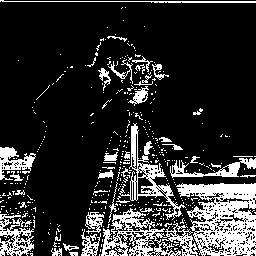 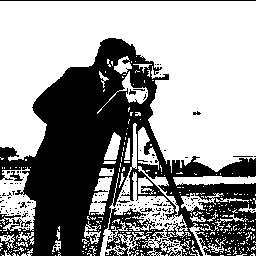 a) Original image
c) Bit plane 6
b) Bit plane 7, the most significant bit
(c) Scott E Umbaugh, SIUE 2005
100
Figure 10.1.4 Bit plane images (Contd)
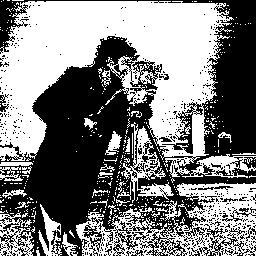 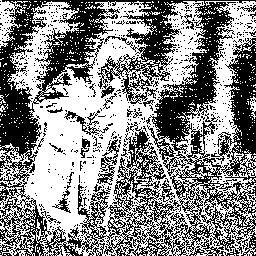 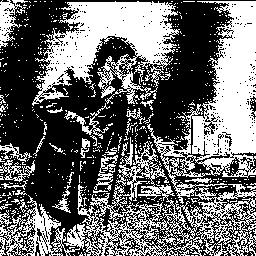 d) Bit plane 5
f) Bit plane 3
e) Bit plane 4
(c) Scott E Umbaugh, SIUE 2005
101
Figure 10.1.4 Bit plane images (Contd)
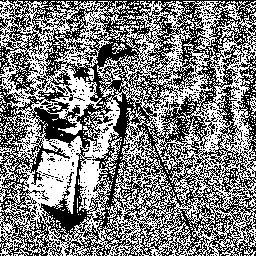 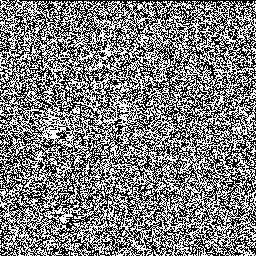 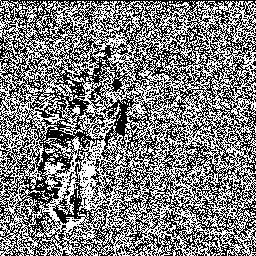 g) Bit plane 2
i) Bit plane 0, 
  the least significant bit
h) Bit plane 1
(c) Scott E Umbaugh, SIUE 2005
102
The mapping process is important because image data tends to be highly correlated 

Specifically, if the value of one pixel is known, it is highly likely that the adjacent pixel value is similar

By finding a mapping equation that decorrelates the data this type of data redundancy can be removed
(c) Scott E Umbaugh, SIUE 2005
103
Differential coding: Method of reducing data redundancy, by finding the difference between adjacent pixels and encoding those values 

The principal components transform can also be used, which provides a theoretically optimal decorrelation

Color transforms are used to decorrelate data between image bands
(c) Scott E Umbaugh, SIUE 2005
104
Figure -5.6.1 Principal Components Transform (PCT)
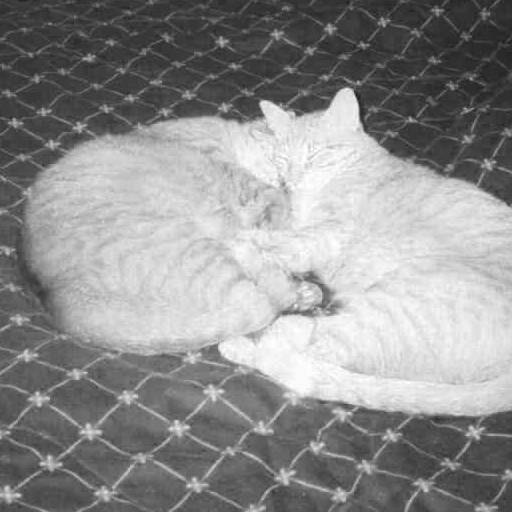 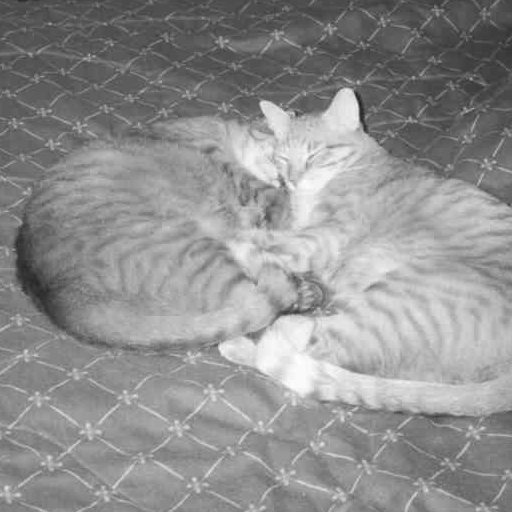 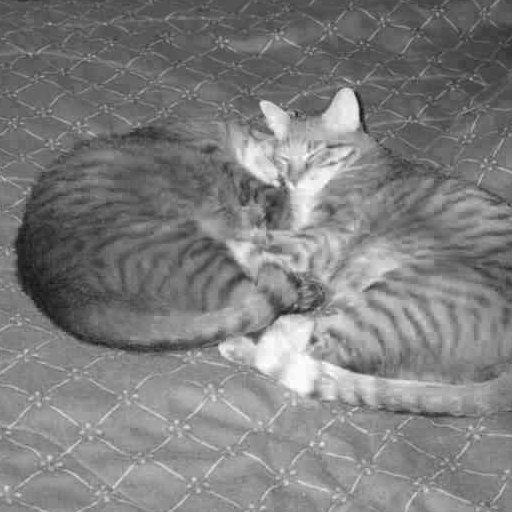 a) Red band of a color image
b) Green band
c) Blue band
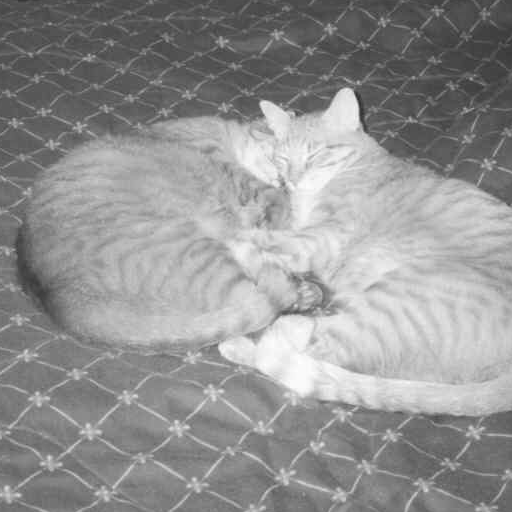 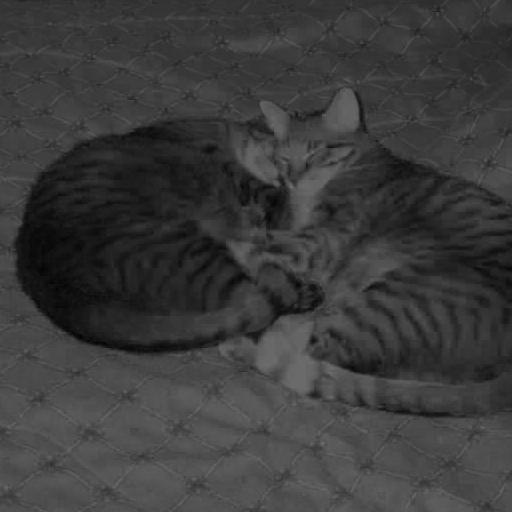 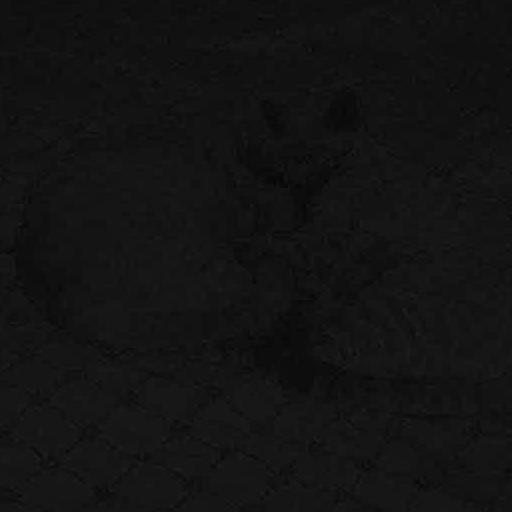 d) Principal component band 1
e) Principal component band 2
f) Principal component band 3
(c) Scott E Umbaugh, SIUE 2005
105
As the spectral domain can also be used for image compression, so the first stage may include mapping into the frequency or sequency domain where the energy in the image is compacted into primarily the lower frequency/sequency components

These methods are all reversible, that is information preserving, although all mapping methods are not reversible
(c) Scott E Umbaugh, SIUE 2005
106
Quantization may be necessary to convert the data into digital form (BYTE data type), depending on the mapping equation used 

This is because many of these mapping methods will result in floating point data which requires multiple bytes for representation which is not very efficient, if the goal is data reduction
(c) Scott E Umbaugh, SIUE 2005
107
Quantization can be performed in the following ways:

Uniform quantization: In it, all the quanta, or subdivisions into which the range is divided, are of equal width 

Nonuniform quantization: In it the quantization bins are not all of equal width
(c) Scott E Umbaugh, SIUE 2005
108
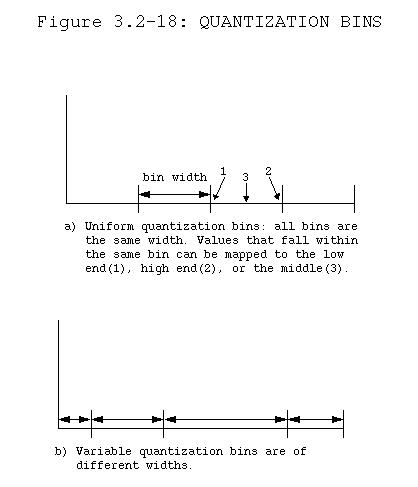 (c) Scott E Umbaugh, SIUE 2005
109
Often, nonuniform quantization bins are designed to take advantage of the response of the human visual system

In the spectral domain, the higher frequencies may also be quantized with wider bins because we are more sensitive to lower and midrange spatial frequencies and most images have little energy at high frequencies
(c) Scott E Umbaugh, SIUE 2005
110
The concept of nonuniform quantization bin sizes is also described as a variable bit rate, since the wider quantization bins imply fewer bits to encode, while the smaller bins need more bits
 
It is important to note that the quantization process is not reversible, so it is not in the decompression model and also some information may be lost during quantization
(c) Scott E Umbaugh, SIUE 2005
111
The coder in the coding stage provides a one-to-one mapping, each input is mapped to a unique output by the coder, so it is a reversible process 

The code can be an equal length code, where all the code words are the same size, or an unequal length code with variable length code words
(c) Scott E Umbaugh, SIUE 2005
112
In most cases, an unequal length code is the most efficient for data compression, but requires more overhead in the coding and decoding stages
(c) Scott E Umbaugh, SIUE 2005
113
LOSSLESS COMPRESSION METHODS

No loss of data, decompressed image exactly same as uncompressed image
Medical images or any images used in courts
Lossless compression methods typically provide about a 10% reduction in file size for complex images
(c) Scott E Umbaugh, SIUE 2005
114
Lossless compression methods can provide substantial compression for simple images

However, lossless compression techniques may be used for both preprocessing and postprocessing in image compression algorithms to obtain the extra 10% compression
(c) Scott E Umbaugh, SIUE 2005
115
The underlying theory for lossless compression (also called data compaction) comes from the area of communications and information theory, with a mathematical basis in probability theory

One of the most important concepts used is the idea of information content and randomness in data
(c) Scott E Umbaugh, SIUE 2005
116
Information theory defines information based on the probability of an event, knowledge of an unlikely event has more information than knowledge of a likely event
For example:
The earth will continue to revolve around the sun; little information, 100% probability
An earthquake will occur tomorrow; more info. Less than 100% probability
A matter transporter will be invented in the next 10 years; highly unlikely – low probability, high information content
(c) Scott E Umbaugh, SIUE 2005
117
This perspective on information is the information theoretic definition and should not be confused with our working definition that requires information in images to be useful, not simply novel 

Entropy is the measurement of the average information in an image
(c) Scott E Umbaugh, SIUE 2005
118
The entropy for an N x N image can be calculated by this equation:
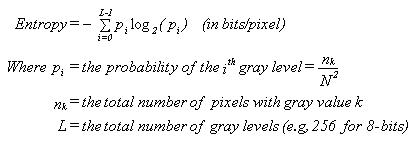 (c) Scott E Umbaugh, SIUE 2005
119
This measure provides us with a theoretical minimum for the average number of bits per pixel that could be used to code the image

It can also be used as a metric for judging the success of a coding scheme, as it is theoretically optimal
(c) Scott E Umbaugh, SIUE 2005
120
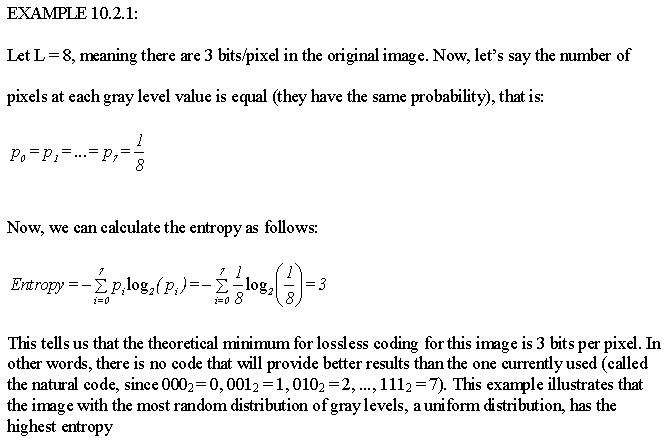 (c) Scott E Umbaugh, SIUE 2005
121
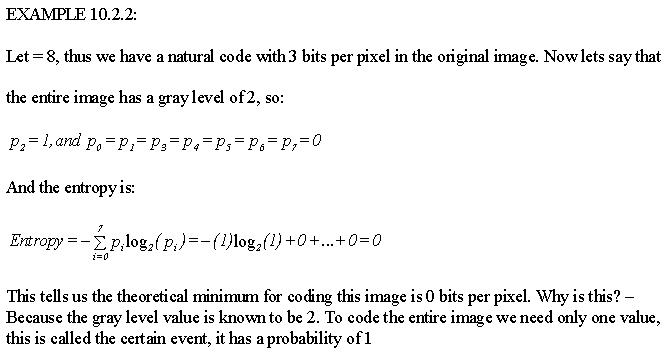 (c) Scott E Umbaugh, SIUE 2005
122
The two preceding examples (10.2.1 and 10.2.2) illustrate the range of the entropy:


The examples also illustrate the information theory perspective regarding information and randomness 
The more randomness that exists in an image, the more evenly distributed the gray levels, and more bits per pixel are required to represent the data
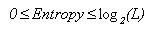 (c) Scott E Umbaugh, SIUE 2005
123
Figure 10.2-1 Entropy
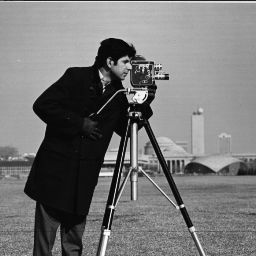 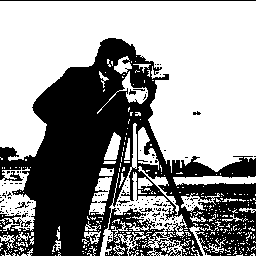 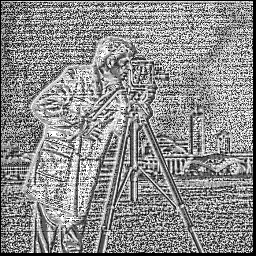 a) Original image, 
    entropy = 7.032 bpp
c) Image after binary threshold, 
     entropy = 0.976 bpp
b) Image after local histogram equalization, 
    block size 4, entropy = 4.348 bpp
(c) Scott E Umbaugh, SIUE 2005
124
Figure 10.2-1 Entropy (contd)
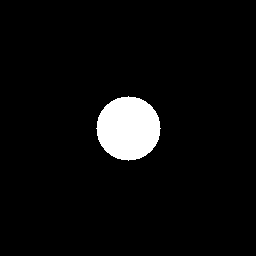 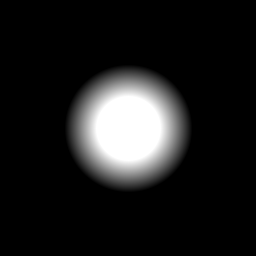 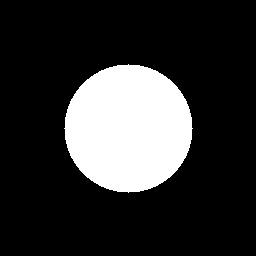 d) Circle with a radius of 32, 
    entropy = 0.283 bpp
f) Circle with a radius of 32, 
    and a linear blur radius of 64, 
    entropy = 2.030 bpp
e) Circle with a radius of 64, 
    entropy = 0.716 bpp
(c) Scott E Umbaugh, SIUE 2005
125
Figure 10.2.1 depicts that a minimum overall file size will be achieved if a smaller number of bits is used to code the most frequent gray levels 
Average number of bits per pixel (Length) in a coder can be measured by the following equation:
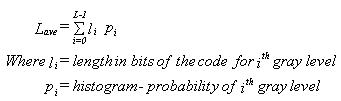 (c) Scott E Umbaugh, SIUE 2005
126
Huffman Coding 

The Huffman code, developed by D. Huffman in 1952, is a minimum length code 
This means that given the statistical distribution of the gray levels (the histogram), the Huffman algorithm will generate a code that is as close as possible to the minimum bound, the entropy
(c) Scott E Umbaugh, SIUE 2005
127
The method results in an unequal (or variable) length code, where the size of the code words can vary

For complex images, Huffman coding alone will typically reduce the file by 10% to 50% (1.1:1 to 1.5:1), but this ratio can be improved to 2:1 or 3:1 by preprocessing for irrelevant information removal
(c) Scott E Umbaugh, SIUE 2005
128
The Huffman algorithm can be described in five steps:

Find the gray level probabilities for the image by finding the histogram
Order the input probabilities (histogram magnitudes) from smallest to largest
Combine the smallest two by addition
GOTO step 2, until only two probabilities are left
By working backward along the tree, generate code by alternating assignment of 0 and 1
(c) Scott E Umbaugh, SIUE 2005
129
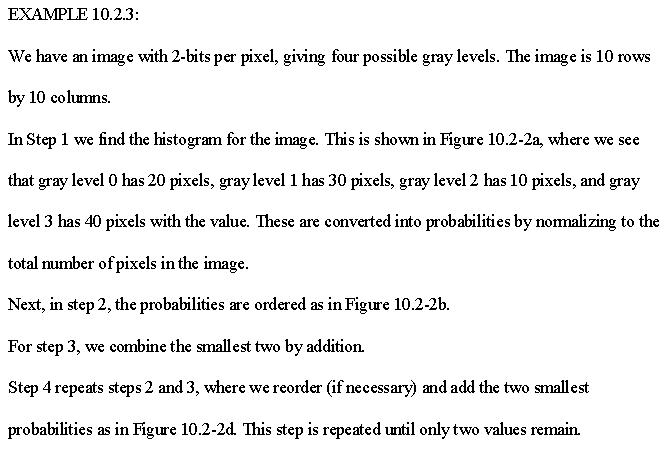 (c) Scott E Umbaugh, SIUE 2005
130
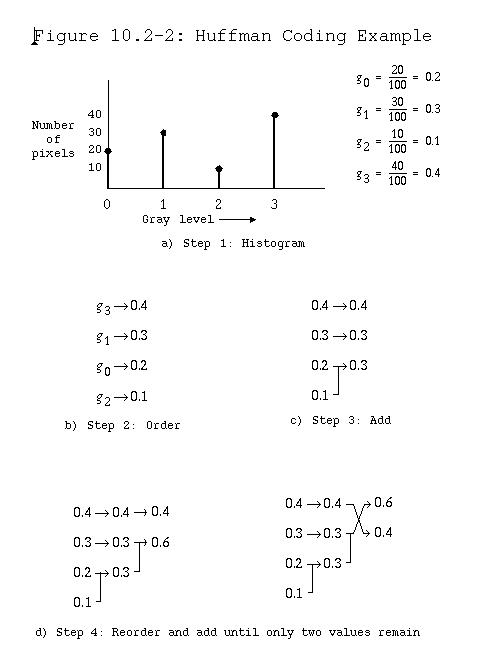 (c) Scott E Umbaugh, SIUE 2005
131
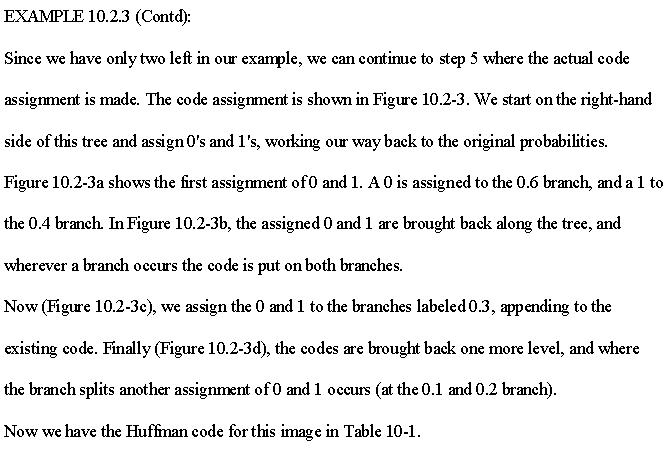 (c) Scott E Umbaugh, SIUE 2005
132
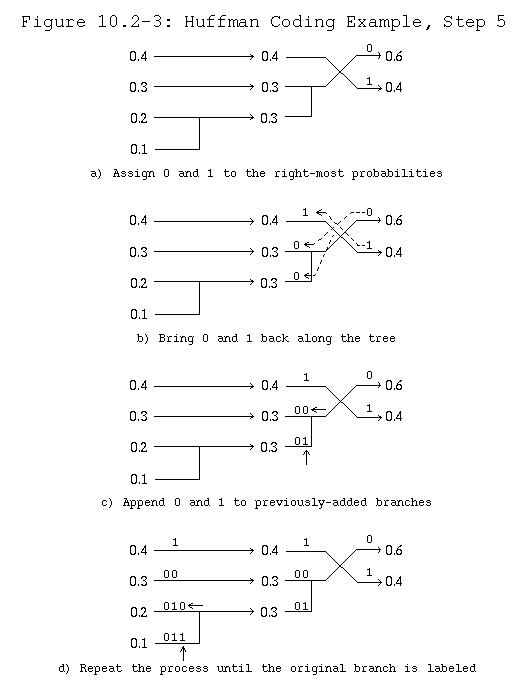 (c) Scott E Umbaugh, SIUE 2005
133
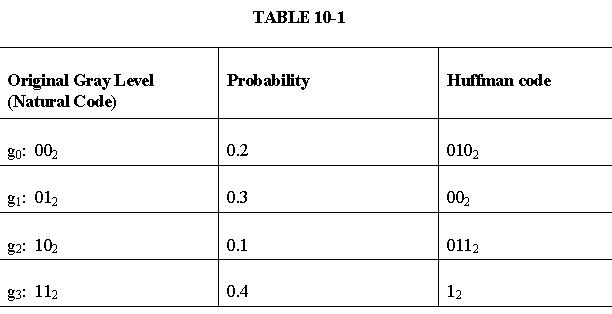 (c) Scott E Umbaugh, SIUE 2005
134
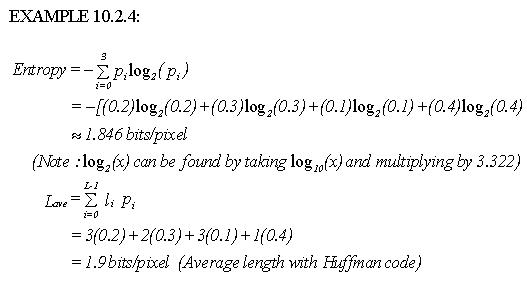 (c) Scott E Umbaugh, SIUE 2005
135
In the example, we observe a 2.0 : 1.9 compression, which is about a 1.05 compression ratio, providing about 5% compression

From the example we can see that the Huffman code is highly dependent on the histogram, so any preprocessing to simplify the histogram will help improve the compression ratio
(c) Scott E Umbaugh, SIUE 2005
136
Run-Length Coding 

Run-length coding (RLC) works by counting  adjacent pixels with the same gray level value called the run-length, which is then encoded and stored
 
RLC works best for binary, two-valued, images
(c) Scott E Umbaugh, SIUE 2005
137
RLC can also work with complex images that have been preprocessed by thresholding to reduce the number of gray levels to two
RLC can be implemented in various ways, but the first step is to define the required parameters
Horizontal RLC (counting along the rows) or vertical RLC (counting along the columns) can be used
(c) Scott E Umbaugh, SIUE 2005
138
In basic horizontal RLC, the number of bits used for the encoding depends on the number of pixels in a row 

If the row has 2n pixels, then the required number of bits is n, so that a run that is the length of the entire row can be encoded
(c) Scott E Umbaugh, SIUE 2005
139
The next step is to define a convention for the first RLC number in a row – does it represent a run of 0's or 1's?
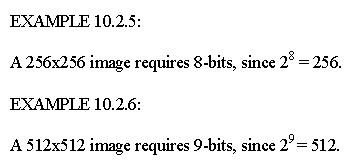 (c) Scott E Umbaugh, SIUE 2005
140
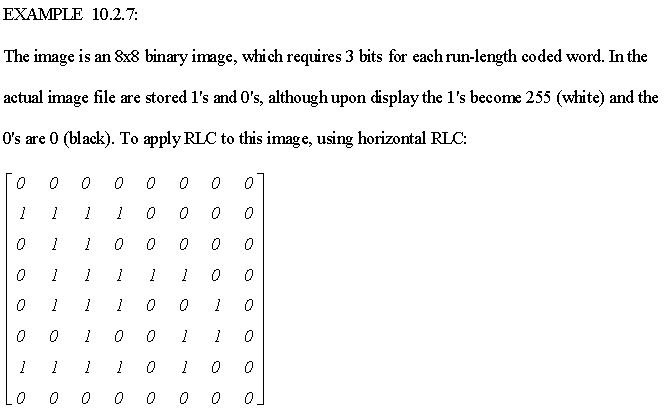 (c) Scott E Umbaugh, SIUE 2005
141
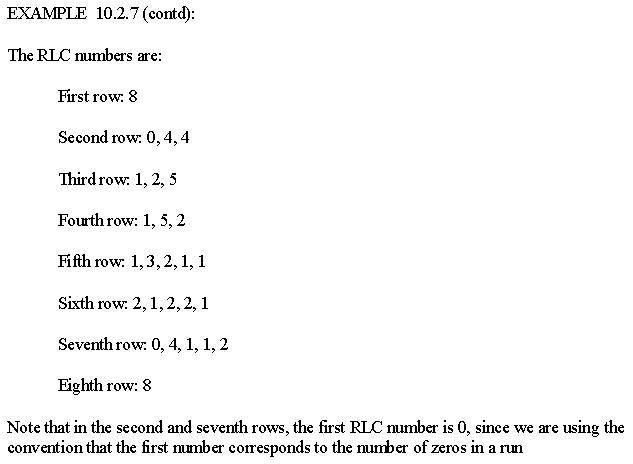 (c) Scott E Umbaugh, SIUE 2005
142
Bitplane-RLC : A technique which involves  extension of basic RLC method to gray level images, by applying basic RLC to each bit-plane independently  

For each binary digit in the gray level value, an image plane is created, and this image plane (a string of 0's and 1's) is then encoded using RLC
(c) Scott E Umbaugh, SIUE 2005
143
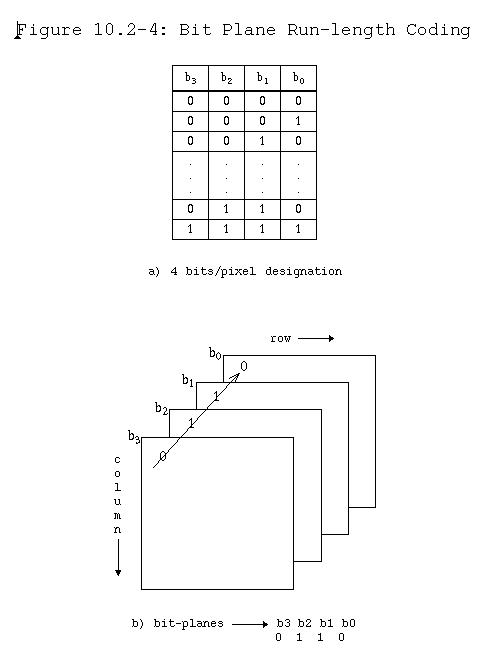 (c) Scott E Umbaugh, SIUE 2005
144
Typical compression ratios of 0.5 to 1.2 are achieved with complex 8-bit monochrome images 

Thus without further processing, this is not a good compression technique for complex images

Bitplane-RLC is most useful for simple images, such as graphics files, where much higher compression ratios are achieved
(c) Scott E Umbaugh, SIUE 2005
145
The compression results using this method can be improved by preprocessing to reduce the number of gray levels, but then the compression is not lossless 

With lossless bitplane RLC we can improve the compression results by taking our original pixel data (in natural code) and mapping it to a Gray code (named after Frank Gray), where adjacent numbers differ in only one bit
(c) Scott E Umbaugh, SIUE 2005
146
As the adjacent pixel values are highly correlated, adjacent pixel values tend to be relatively close in gray level value, and this can be problematic for RLC
(c) Scott E Umbaugh, SIUE 2005
147
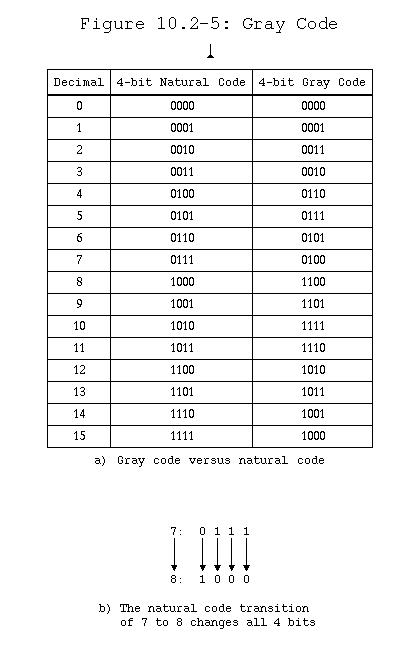 (c) Scott E Umbaugh, SIUE 2005
148
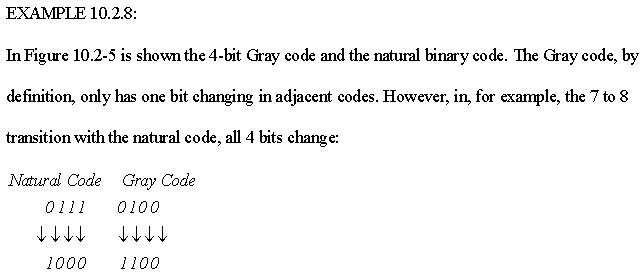 (c) Scott E Umbaugh, SIUE 2005
149
When a situation such as the above example occurs, each bitplane experiences a transition, which adds a code for the run in each bitplane
However, with the Gray code, only one bitplane experiences the transition, so it only adds one extra code word  
By preprocessing with a Gray code we can achieve about a 10% to 15% increase in compression with bitplane-RLC for typical images
(c) Scott E Umbaugh, SIUE 2005
150
Another way to extend basic RLC to gray level images is to include the gray level of a particular run as part of the code 
Here, instead of a single value for a run, two parameters are used to characterize the run
The pair (G,L) correspond to the gray level value, G, and the run length, L 
This technique is only effective with images containing a small number of gray levels
(c) Scott E Umbaugh, SIUE 2005
151
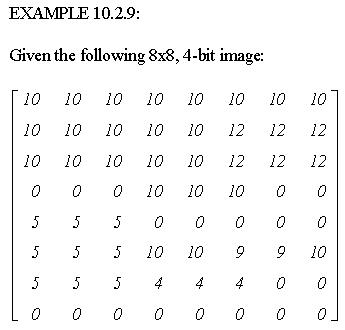 (c) Scott E Umbaugh, SIUE 2005
152
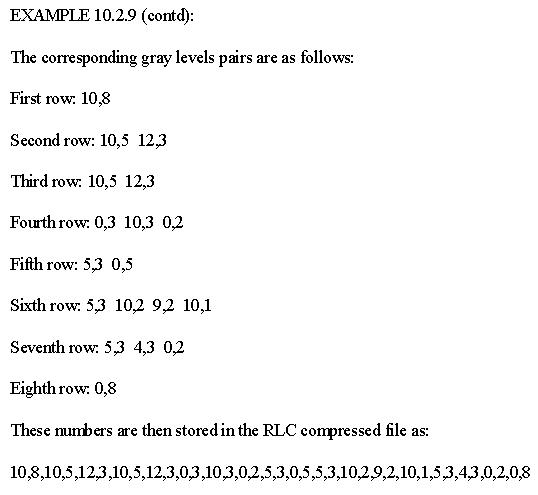 (c) Scott E Umbaugh, SIUE 2005
153
The decompression process requires the number of pixels in a row, and the type of encoding used 

Standards for RLC have been defined by the International Telecommunications Union-Radio (ITU-R, previously CCIR)
 
These standards use horizontal RLC, but postprocess the resulting RLC with a Huffman encoding scheme
(c) Scott E Umbaugh, SIUE 2005
154
Newer versions of this standard also utilize a two-dimensional technique where the current line is encoded based on a previous line, which helps to reduce the file size 

These encoding methods provide compression ratios of about 15 to 20 for typical documents
(c) Scott E Umbaugh, SIUE 2005
155
Lempel-Ziv-Welch Coding 

The Lempel-Ziv-Welch (LZW) coding algorithm works by encoding strings of data, which correspond to sequences of pixel values in images 

It works by creating a string table that contains the strings and their corresponding codes
(c) Scott E Umbaugh, SIUE 2005
156
The string table is updated as the file is read, with new codes being inserted whenever a new string is encountered 

If a string is encountered that is already in the table, the corresponding code for that string is put into the compressed file
 
LZW coding uses code words with more bits than the original data
(c) Scott E Umbaugh, SIUE 2005
157
For Example:

With 8-bit image data, an LZW coding method could employ 10-bit words
The corresponding string table would then have 210 = 1024 entries
This table consists of the original 256 entries, corresponding to the original 8-bit data, and allows 768 other entries for string codes
(c) Scott E Umbaugh, SIUE 2005
158
The string codes are assigned during the compression process, but the actual string table is not stored with the compressed data

During decompression the information in the string table is extracted from the compressed data itself
(c) Scott E Umbaugh, SIUE 2005
159
For the GIF (and TIFF) image file format the LZW algorithm is specified, but there has been some controversy over this, since the algorithm is patented by Unisys Corporation

Since these image formats are widely used, other methods similar in nature to the LZW algorithm have been developed to be used with these, or similar, image file formats
(c) Scott E Umbaugh, SIUE 2005
160
Similar versions of this algorithm include the adaptive Lempel-Ziv, used in the UNIX compress function, and the Lempel-Ziv 77 algorithm used in the UNIX gzip function
(c) Scott E Umbaugh, SIUE 2005
161
Arithmetic Coding 

Arithmetic coding transforms input data into a single floating point number between 0 and 1
 
There is not a direct correspondence between the code and the individual pixel values
(c) Scott E Umbaugh, SIUE 2005
162
As each input symbol (pixel value) is read the precision required for the number becomes greater 

As the images are very large and the precision of digital computers is finite, the entire image must be divided into small subimages to be encoded
(c) Scott E Umbaugh, SIUE 2005
163
Arithmetic coding uses the probability distribution of the data (histogram), so it can theoretically achieve the maximum compression specified by the entropy 

It works by successively subdividing the interval between 0 and 1, based on the placement of the current pixel value in the probability distribution
(c) Scott E Umbaugh, SIUE 2005
164
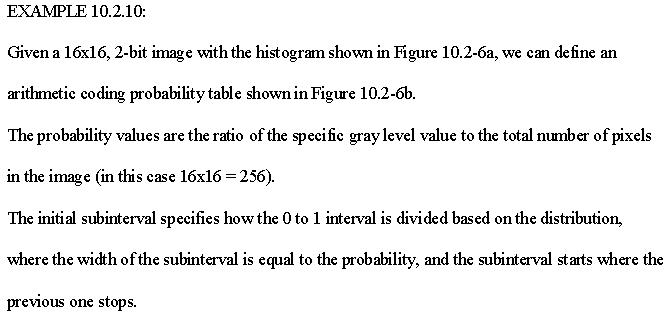 (c) Scott E Umbaugh, SIUE 2005
165
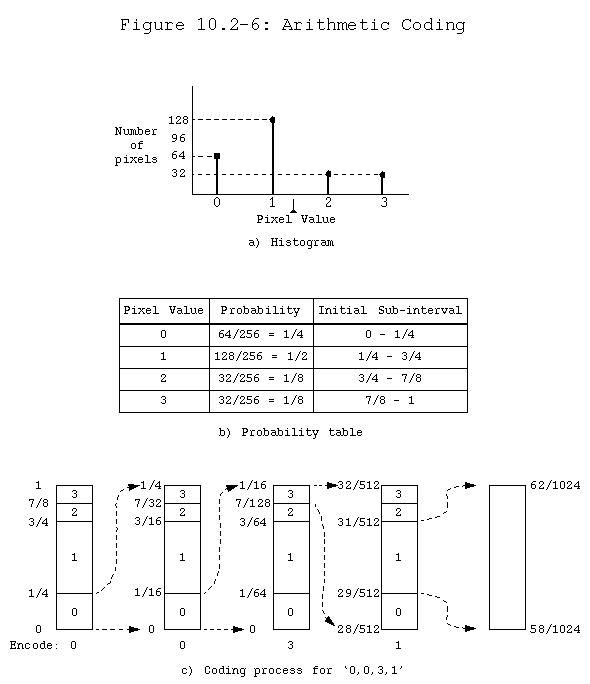 (c) Scott E Umbaugh, SIUE 2005
166
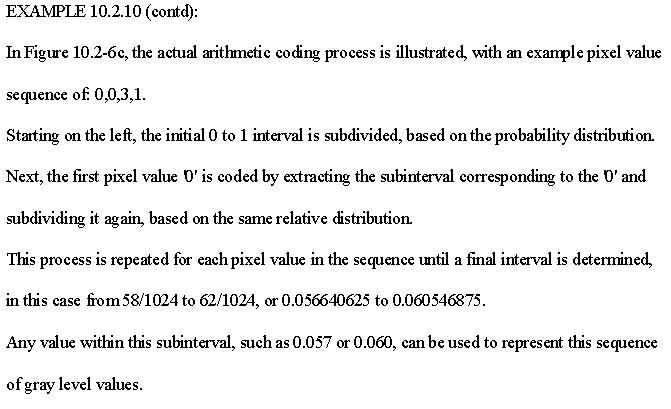 (c) Scott E Umbaugh, SIUE 2005
167
In practice, this technique may be used as part of an image compression scheme, but is impractical to use alone

It is one of the options available in the JPEG standard
(c) Scott E Umbaugh, SIUE 2005
168
Lossy Compression Methods

Lossy compression methods are required to  achieve high compression ratios with complex images

They provides tradeoffs between image quality and degree of compression, which allows the compression algorithm to be customized to the application
(c) Scott E Umbaugh, SIUE 2005
169
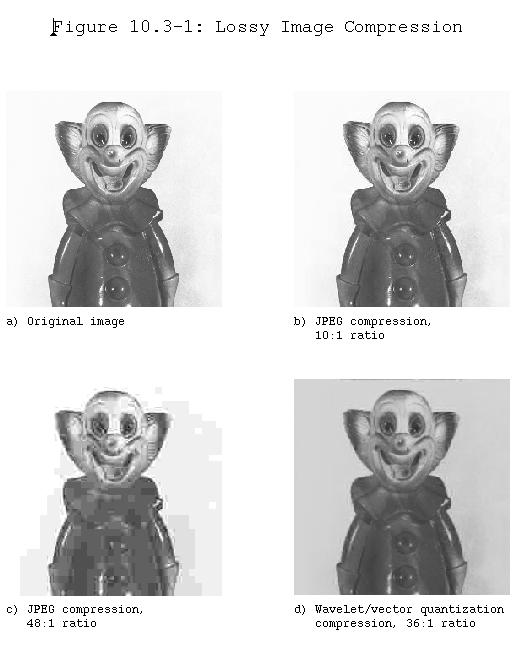 (c) Scott E Umbaugh, SIUE 2005
170
With more advanced methods, images can be compressed 10 to 20 times with virtually no visible information loss, and 30 to 50 times with minimal degradation 
Newer techniques, such as JPEG2000, can achieve reasonably good image quality with compression ratios as high as 100 to 200 
Image enhancement and restoration techniques can be combined with lossy compression schemes to improve the appearance of the decompressed image
(c) Scott E Umbaugh, SIUE 2005
171
In general, a higher compression ratio results in a poorer image, but the results are highly image dependent – application specific

Lossy compression can be performed in both the spatial and transform domains. Hybrid methods use both domains.
(c) Scott E Umbaugh, SIUE 2005
172
Gray-Level Run Length Coding

The RLC technique can also be used for lossy image compression, by reducing the number of gray levels, and then applying standard RLC techniques 

As with the lossless techniques, preprocessing by Gray code mapping will improve the compression ratio
(c) Scott E Umbaugh, SIUE 2005
173
(c) Scott E Umbaugh, SIUE 2005
174